Високомолекулярні сполуки
Частина 2
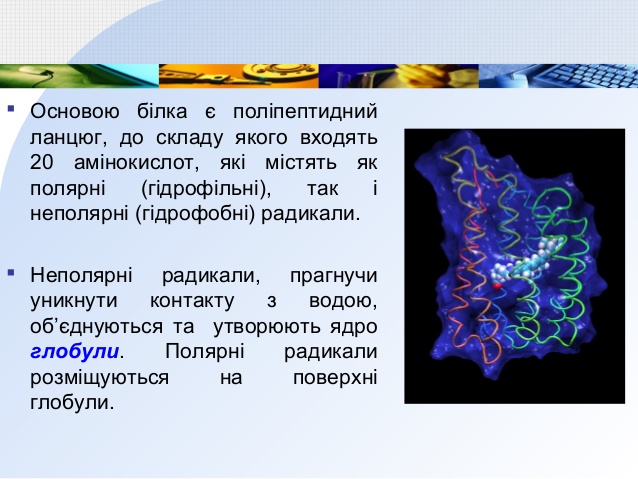 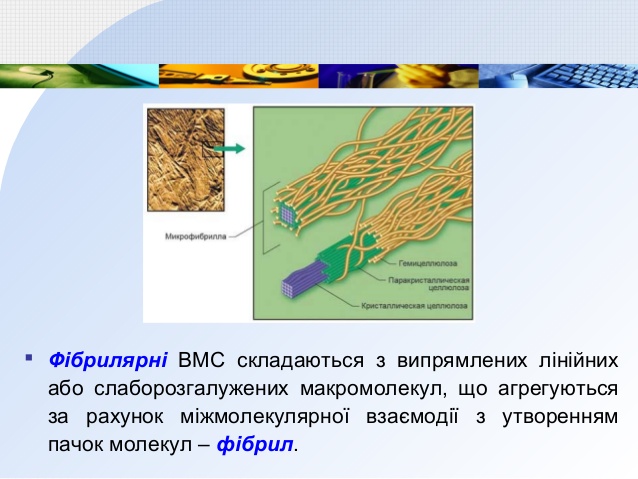 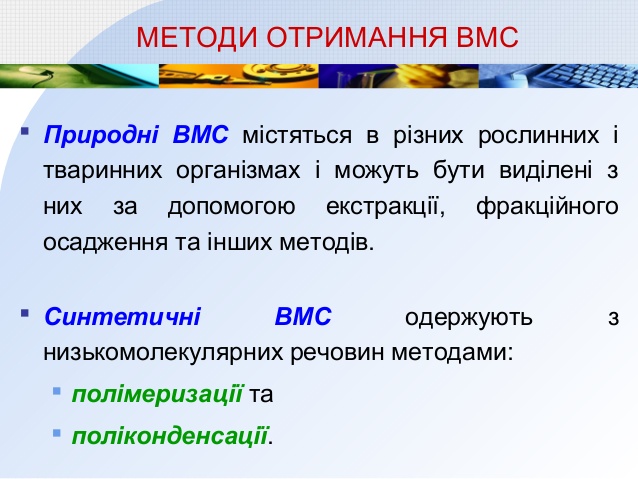 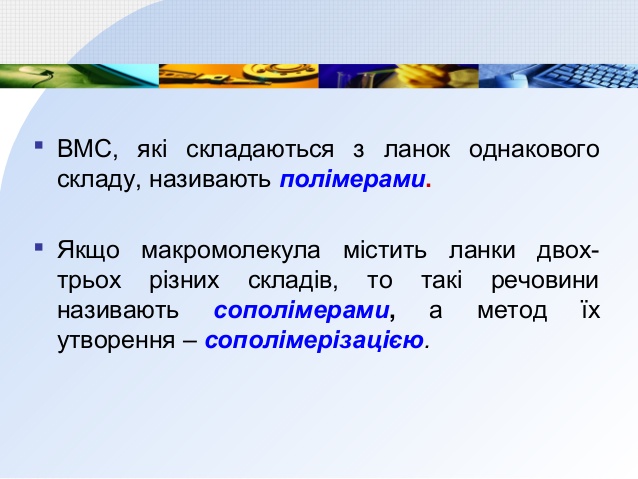 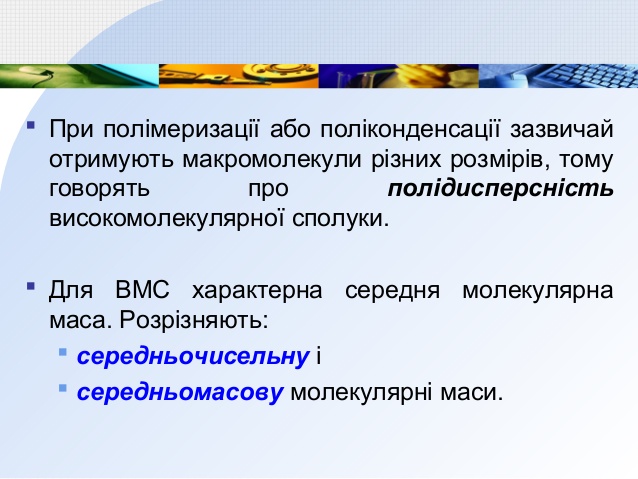 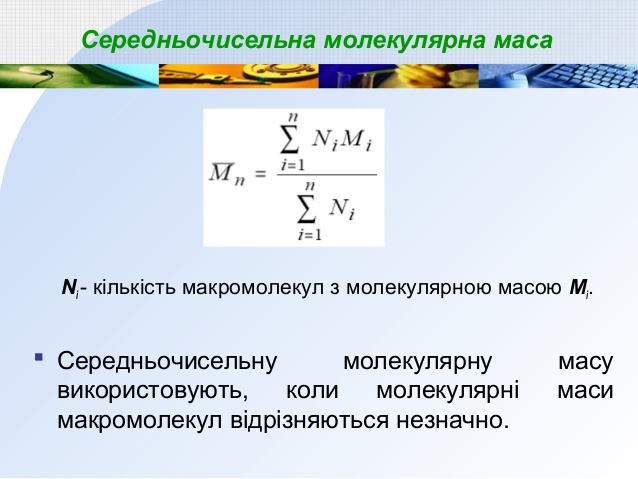 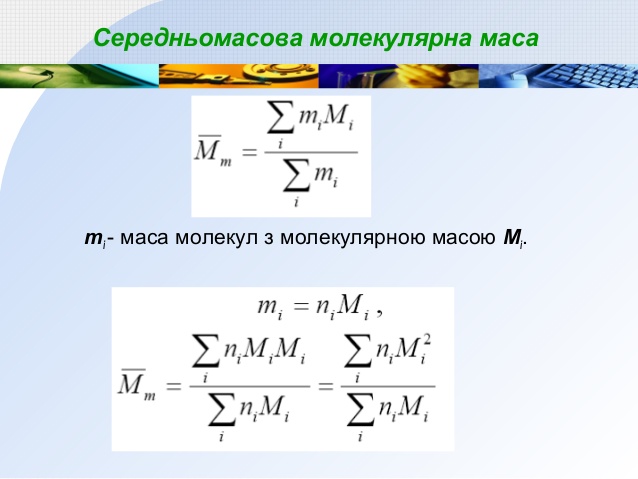 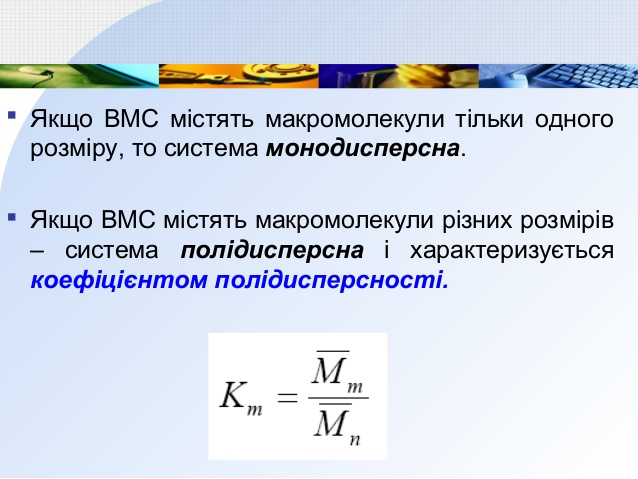 Гнучкість макромолекул
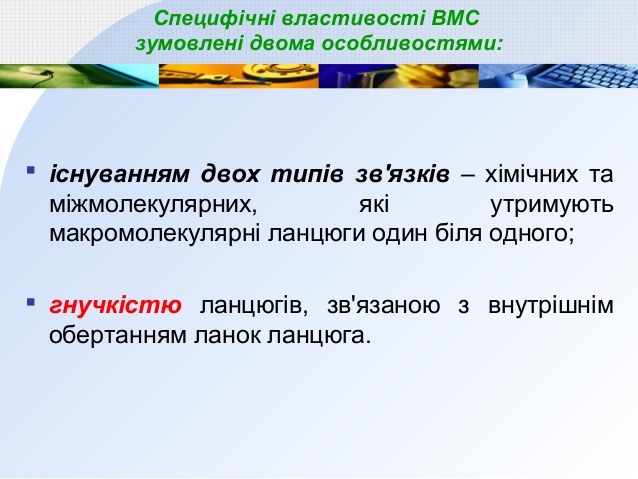 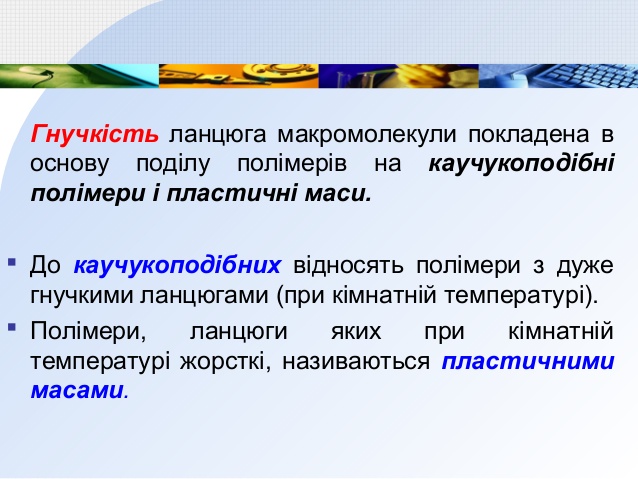